Programma Open Clubbijeenkomst
Welkom
Over Rotary
Lunch/diner
Spreker
Afsluiting
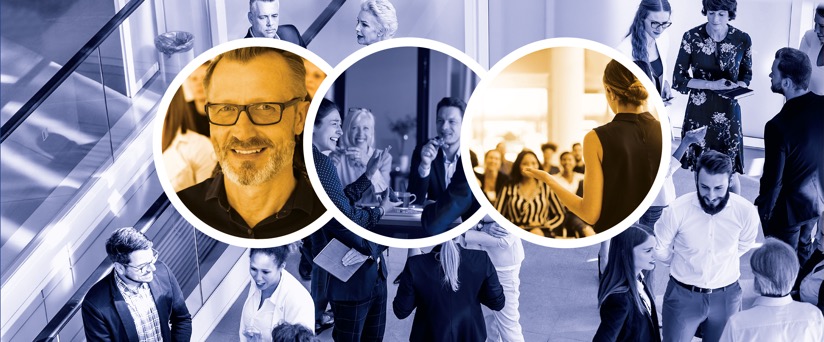 08-02-2023
Week van de Open Clubbijeenkomsten
3
Over Rotary
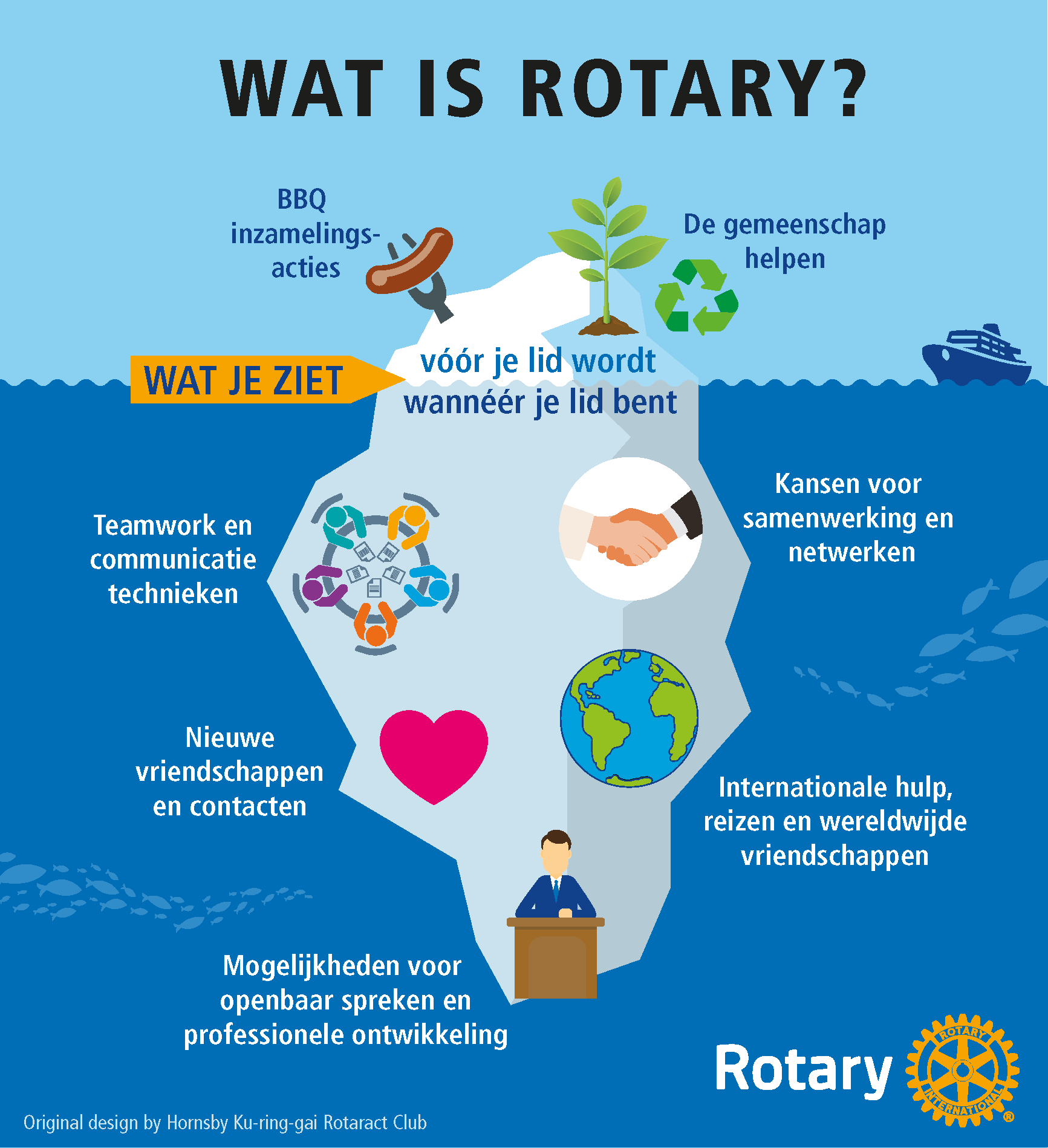 Internationale organisatie
1.400.000 leden
± 35.000 clubs
Projecten lokaal en wereldwijd
Verrijkt je leven
Actief
Vriendschap
08-02-2023
Week van de Open Clubbijeenkomsten
4
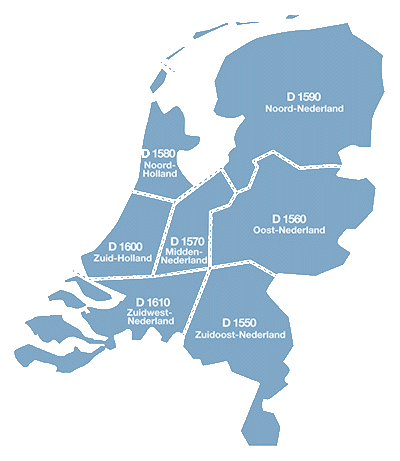 Rotary in Nederland
7 districten
± 500 clubs
± 16.000 leden
08-02-2023
Week van de Open Clubbijeenkomsten
5
Doel Rotary
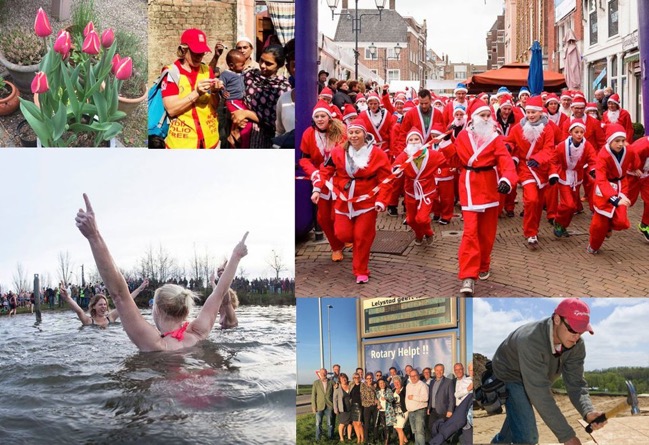 ‘Service above Self’
People of Action
Fundraisingprojecten
Vakkennis ter beschikking stellen
08-02-2023
Week van de Open Clubbijeenkomsten
6
Missie
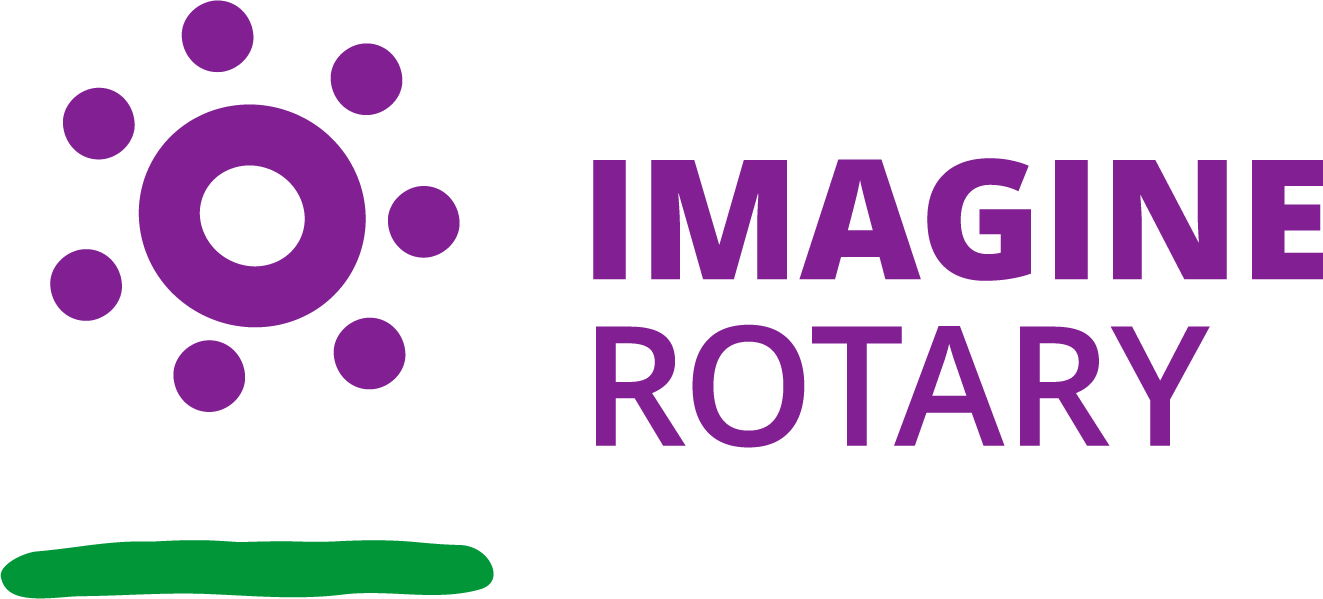 Rotary biedt diensten aan anderen, bevordert integriteit en begrip voor elkaar in de wereld, bevordert goodwill en vrede door de samenwerking van zakelijke, professionele en maatschappelijke leiders.
08-02-2023
Week van de Open Clubbijeenkomsten
7
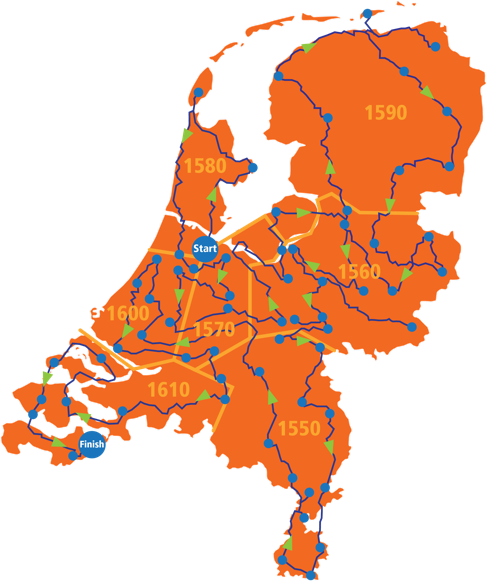 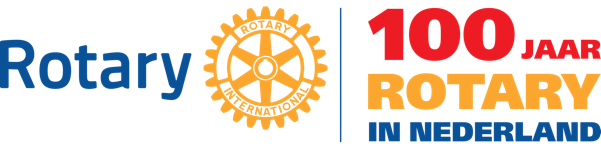 In 1923 in Amsterdam eerste club in Nederland, gevolgd door Utrecht
100 jaar Rotary Estafette
5.000 km / 500 clubs
7 districten – 7 focusgebieden
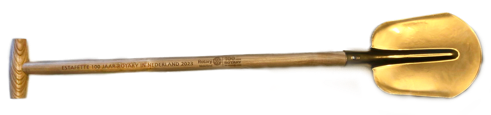 08-02-2023
Week van de Open Clubbijeenkomsten
8
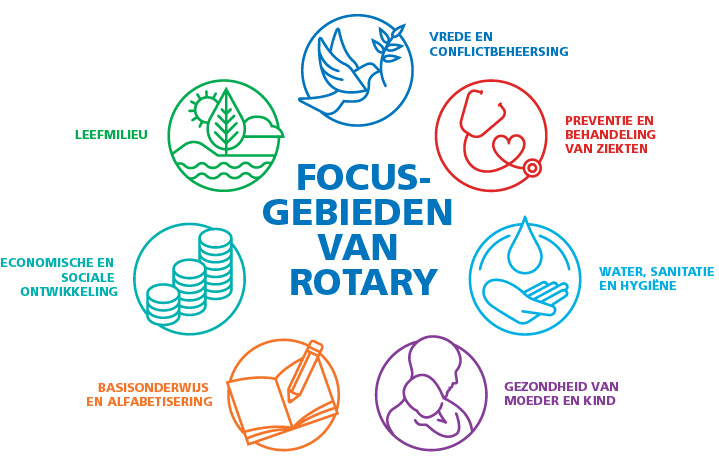 08-02-2023
Week van de Open Clubbijeenkomsten
9
Over Rotary club (plaatsnaam)
Clubbijeenkomsten
Projecten
Leden
08-02-2023
Week van de Open Clubbijeenkomsten
10
Spreker
Introductie
08-02-2023
Week van de Open Clubbijeenkomsten
12